Lo sviluppo infrastrutturale del Paese. Le scelte del mondo economico.«Ferrovie e trasporto intermodale»
Contributo di Rete Ferroviaria Italiana
Anna Masutti
Presidente RFI
19 gennaio 2023
Interventi a supporto del traffico merci in orizzonte di Piano Industriale
Distribuzione geografica
Terzo Valico dei Giovi

AV/AC Brescia – Verona – Padova

BBT e Lotti di Accesso al Brennero

Potenziamento Venezia-Trieste

ACC e PRG Nodo di Udine

Upgrading Udine-Gorizia-Monfalcone

ACC e PRG di Villa Opicina

Lunetta di Gorizia

Raddoppio Pontremolese 1^ fase

Potenziamento infrastrutturale Orte-Falconara

Potenziamento Roma-Pescara

Raddoppio Termoli – Lesina

Bretella di Santa Maria Capua Vetere

Itinerario AV/AC Napoli – Bari

Itinerario AV/AC Salerno – Reggio

Itinerario Taranto-Gioia Tauro

Nuovo collegamento Palermo-Catania

Raddoppio Giampilieri-Fiumefreddo
I grandi interventi, tra quelli elencati di seguito, sono finalizzati al conseguimento di caratteristiche prestazionali adeguate al transito di treni merci con standard di modulo 750 metri, sagoma P/C 80 e massa assiale D4, oltre che pesanti fino a 2500t.
Gli interventi più puntuali sono finalizzati a risolvere, in linea con gli obiettivi di cui sopra, i colli di bottiglia sulle direttrici principali.
Il complesso degli interventi a supporto del traffico merci si completa con i piani di adeguamento prestazionale (e.g. Adriatica), il potenziamento dei collegamenti con Porti, Terminali e Ultimo Miglio, il piano di potenziamento della Trazione Elettrica.
Udine
Gorizia
Villa Opicina
Milano
Trieste
Verona
Venezia
Parma
La Spezia
Genova
Falconara
Torino
Pescara
Lesina
Termoli
S.M.C. Vetere
Roma
Bari
Salerno
Napoli
Taranto
Gioia Tauro
Messina
Palermo
Reggio Calabria
Catania
Infrastruttura e nodi intermodali
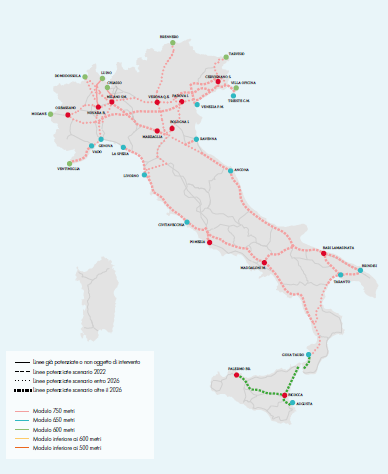 Piano Nazionale di adeguamento del Modulo
La richiesta delle Imprese Ferroviarie merci di poter effettuare treni di lunghezza pari a 750 metri è relativamente recente. La Rete ferroviaria Nazionale non aveva infatti a fine 2018 linee adeguate a tale standard.
Dal 2021 gli interventi sono concentrati sulla linea trasversale, sulla linea Bologna - Brennero e sulla linea del valico di Chiasso, dove si concentra una buona percentuale del trasporto merci.
Attualmente le uniche linee codificate per la circolazione di treni di lunghezza fino a 750 metri sono la Milano - Chiasso e la Luino - Gallarate/Novara.
L’obiettivo di piano è arrivare a circa il 50% delle linee TEN-T Core Merci e circa il 20% delle linee Comprehensive rilevanti adeguate.
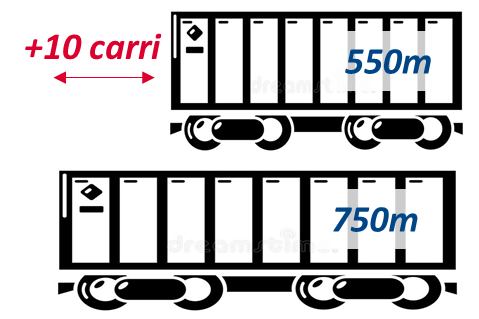 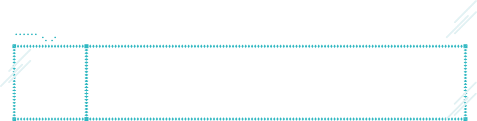 /38% linee TEN-T Core Merci
/30% linee TEN-T comprehensive rilevanti
2026
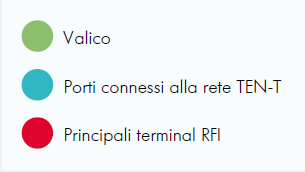 2030
2031
/100% linee TEN-T Core Merci
/100% linee TEN-T comprehensive rilevanti
[Speaker Notes: backup]
Miglioramento collegamenti con porti
Porti che risulteranno collegati alla rete ferroviaria:
Investimenti infrastrutturali su XX porti
Ultimo/Penultimo miglio e potenziamenti infrastrutturali
26
4
11
11
=
+
+
Totale porti
Porto Core
Porto Comprehensive
Porto Off Rete TEN-T
I principali interventi
Status attuativo
Azioni messe in campo
Porto
Realizzazione nuova stazione
Allungamento modulo
Progettazione
Genova Marittima
3
Nuove fermate
Aeroportuali
al 2023
Trieste
Venezia
Realizzazione (1^ fase)
Incremento capacità linea di collegamento
Allungamento modulo (per fasi)
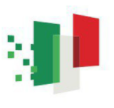 GE Campasso
Genova Voltri
GE Voltri
Progettazione (2^ fase)
GE Marittima
Ravenna
Vado Ligure
Allungamento modulo 
Potenziamento linee di collegamento
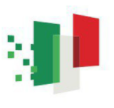 Genova Campasso
Realizzazione
Livorno
Upgrading linee di collegamento
Potenziamento impianti
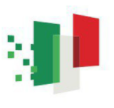 Realizzazione (1^ fase)
Trieste
Vasto
Civitavecchia
Venezia
Potenziamento Venezia Marghera Scalo
Realizzazione (1^ fase)
Adeguamento a sagoma e soppressione PL
Prolungamento dorsale destra Candiano
Potenziamento destra e sinistra Candiano
Realizzazione
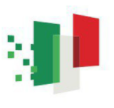 Ravenna
SX in ITER e 
DX in Progettazione
Progettazione
Napoli
Collegamento diretto porto-interporto
Collegamento interporto – linea Pisa/Vada
By-pass di Pisa
Realizzazione
Livorno
Taranto
Progettazione
Nuova fermata passeggeri
Upgrading tecnologico linea di collegamento
Progettazione
Civitavecchia
Gioia Tauro
Eliminazione interferenze con viabilità
Nuova stazione
Napoli
Fattibilità
Potenziamento stazione Cagioni
Collegamento a nuova piastra logistica
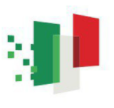 Taranto
Augusta
Realizzazione
Nuovi collegamenti alla rete ferroviaria
Nuovo collegamento
Vasto
Fattibilità
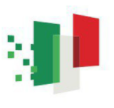 Fattibilità
Augusta
Nuovo collegamento a porto commerciale
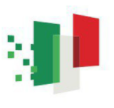 Interventi totalmente o parzialmente finanziati in PNRR
Allungamento modulo 
Potenziamento tecnologico
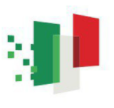 Progettazione
Vado Ligure
Allungamento modulo
Potenziamento linee di collegamento
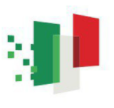 Fattibilità
Gioia Tauro
Infrastruttura e nodi intermodali
Miglioramento collegamenti con terminali
I principali interventi
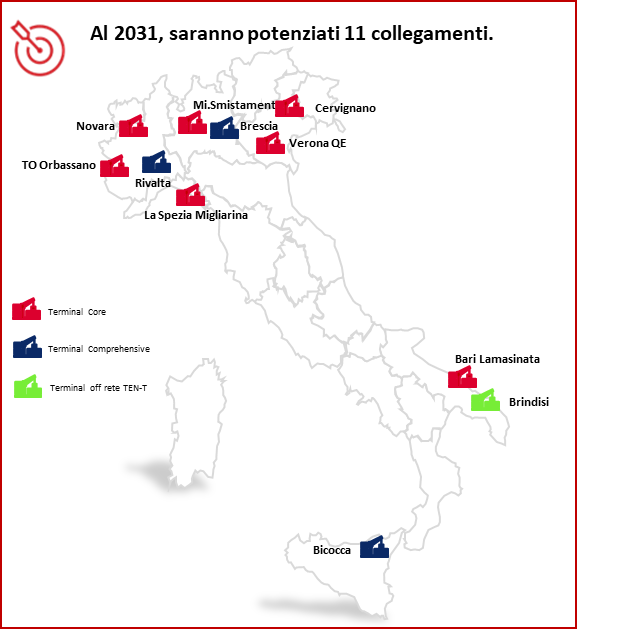 Status attuativo
Azioni messe in campo
Terminale
3
Nuove fermate
Aeroportuali
al 2023
Adeguamento binari A/P
Modifiche PRG Impianto
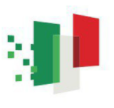 Realizzazione (1^ fase)
Milano Smistamento
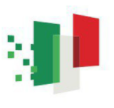 Potenziamento stazione
PFTE
Bari Lamasinata
Allungamento modulo 
Interventi propedeutici a nuovo scalo
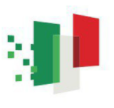 Torino Orbassano
Realizzazione (1^fase)
Allungamento modulo 
Potenziamento tecnologico
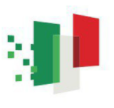 Realizzazione (1^ fase)
Rivalta Scrivia
Nuovo collegamento a IFN
Nuova stazione merci
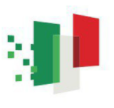 Progettazione Definitiva
Brindisi
Allungamento modulo 
Potenziamento PRG per incremento capacità
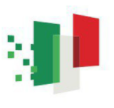 Brescia
Progettazione
Realizzazione nuova stazione
Rifunzionalizz. aree carico/scarico
Verona QE
Progettazione
Nuova bretella merci
Prima fase PRG Boschetto
Progettazione Definitiva
Nodo di Novara (fase 1)
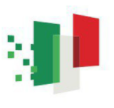 Fattibilità
Rifunzionalizzazione stazione merci
Catania Bicocca
Progettazione
Centralizzazione di ulteriori 3 binari
La Spezia Migliarina
Cervignano
ACC con rifunzionalizzazione fasci
Realizzazione
Interventi totalmente o parzialmente finanziati in PNRR
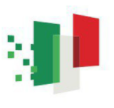